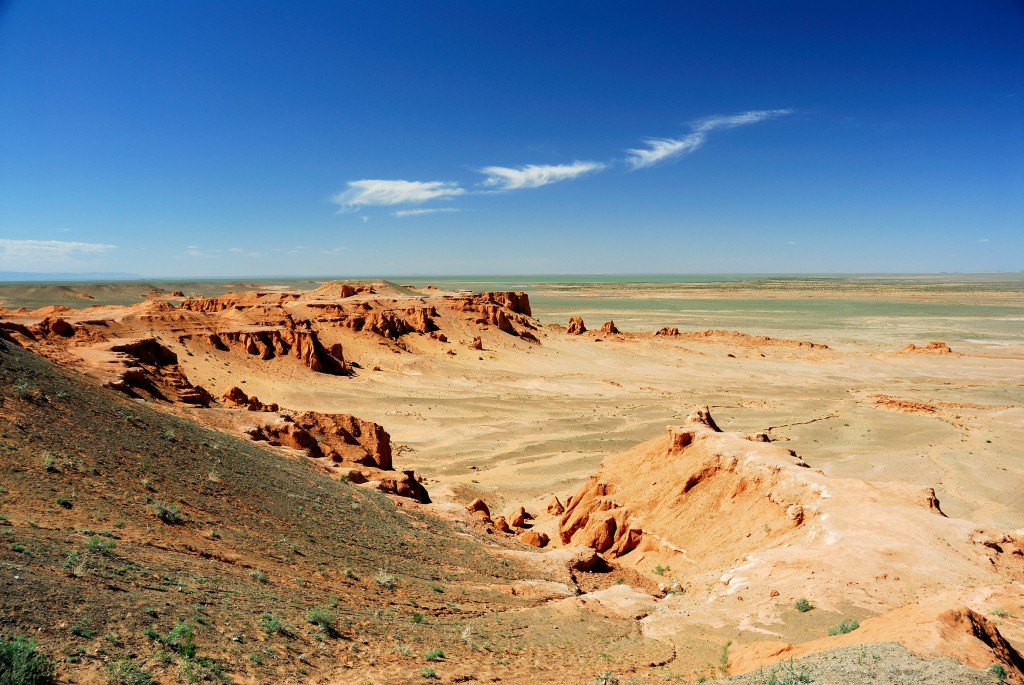 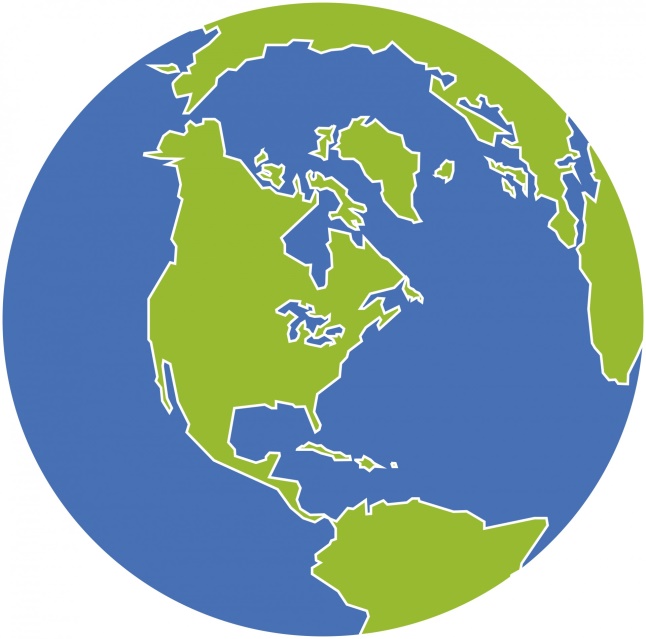 Hoofdstuk 2
Paragraaf 4Bladzijde 30-31
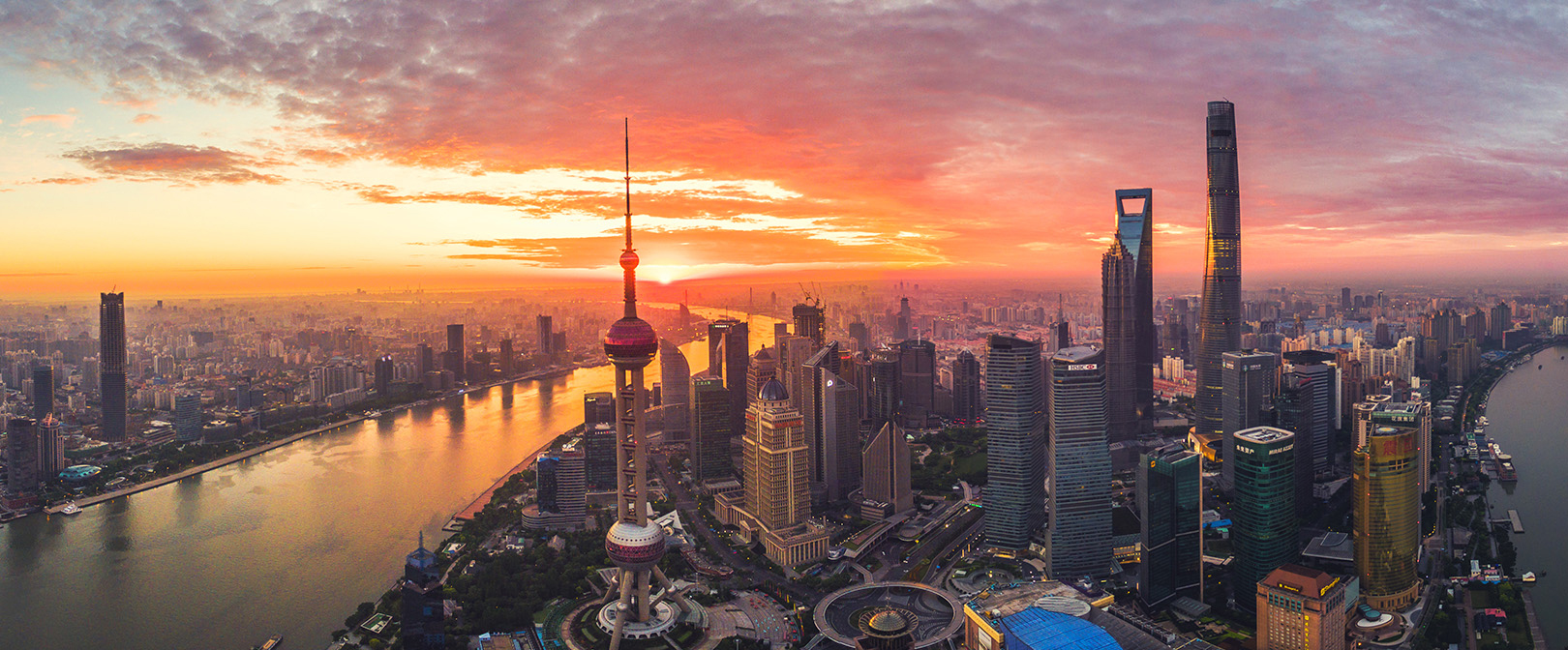 Blz. 30 - 31
Wat gaan we doen?
Herhaling: klimaatdiagram 
Uitleg: waarom wonen mensen waar ze wonen? 
Opdracht: klimaat en bevolking 
Keuzetijd
Afsluiten: hoe ging het?
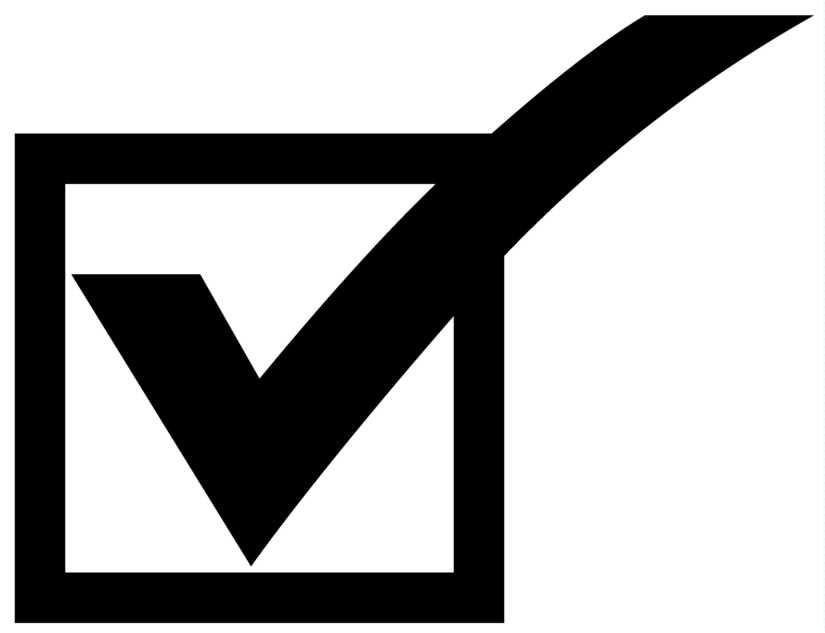 Blz. 30 - 31
Aan het einde van de les kan je…
Een klimaatdiagram aflezen.
Een klimaatdiagram koppelen aan een hoeveelheid mensen die ergens wonen. 
Zelfstandig en in stilte werken aan een opdracht.
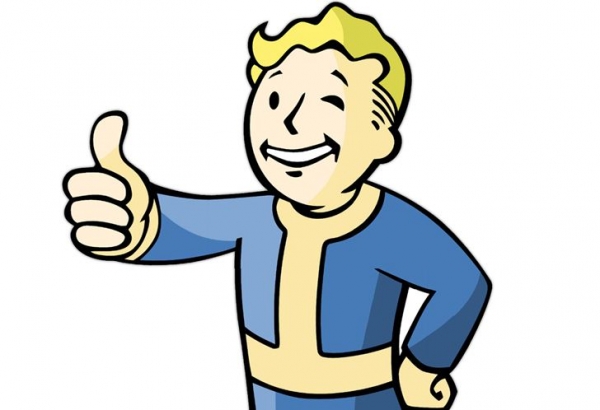 Blz. 30 - 31
De vorige keer…
Weer, klimaat en landschappen?
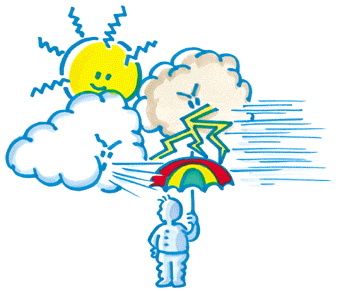 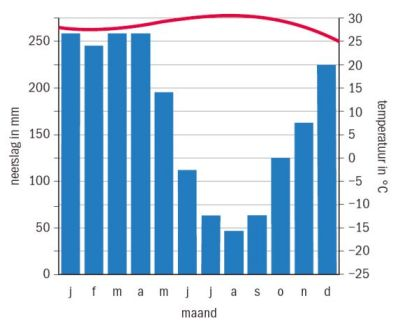 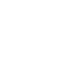 Blz. 30 - 31
Waarom wonen mensen waar?
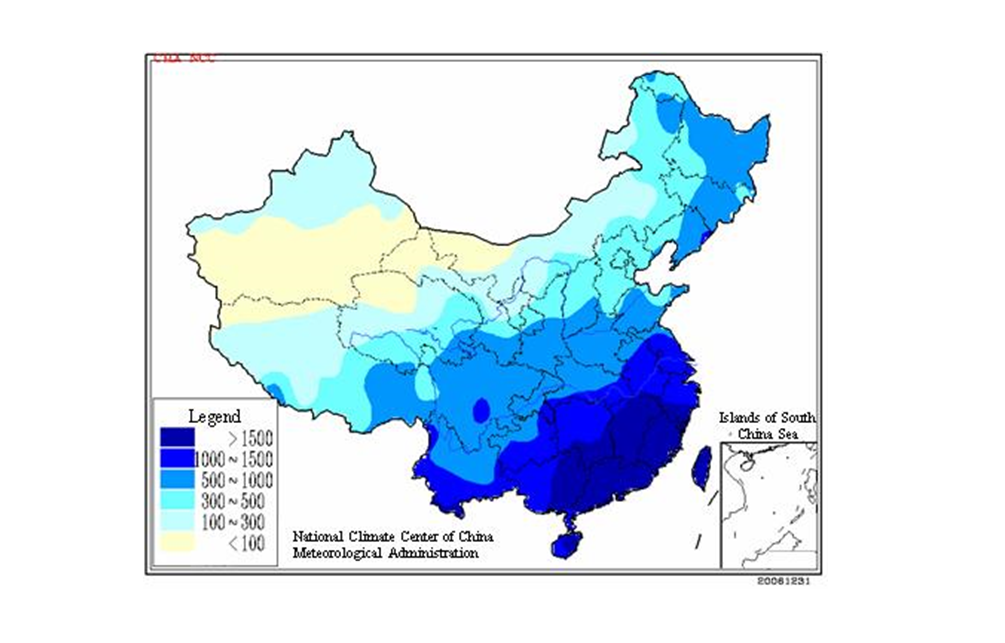 Klimaat heeft invloed op de bevolkingsspreiding. 
Gematigd klimaat? Veel mensen!
Extreem klimaat? Weinig mensen!

Maar…Waarom?
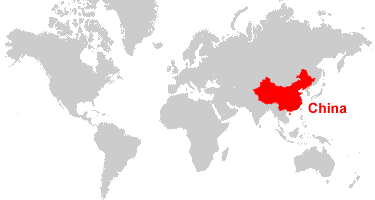 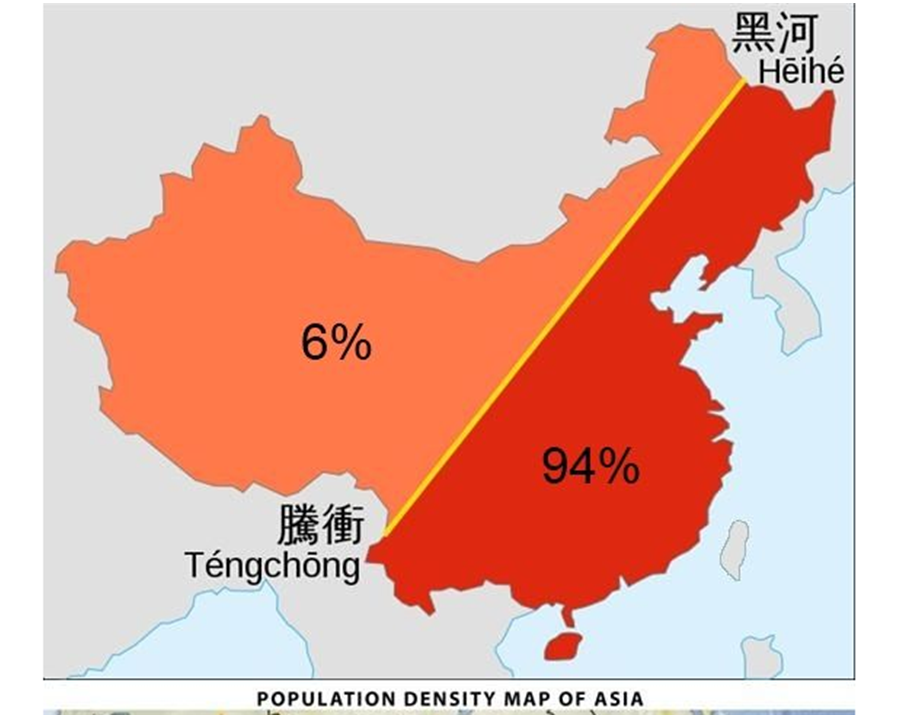 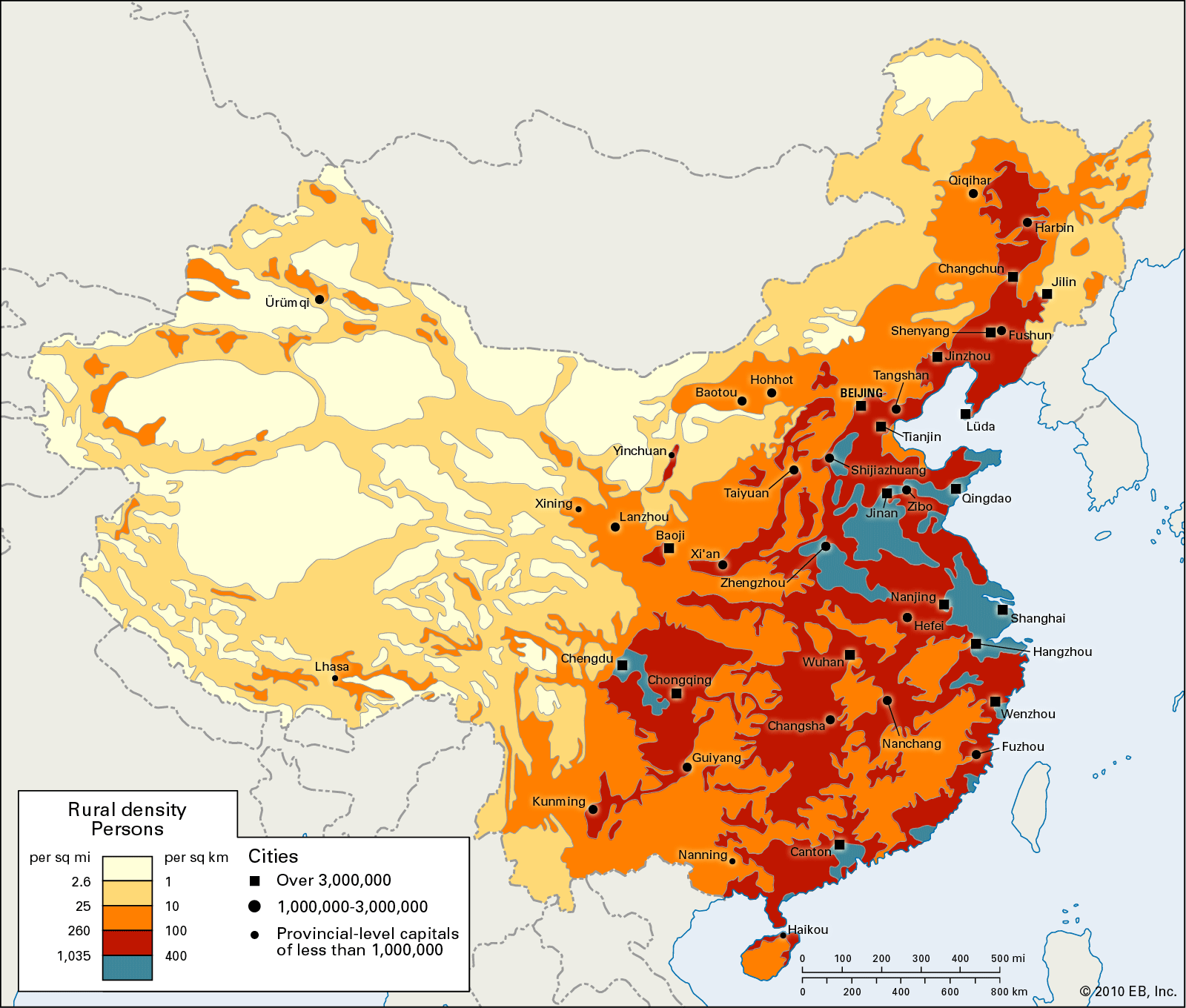 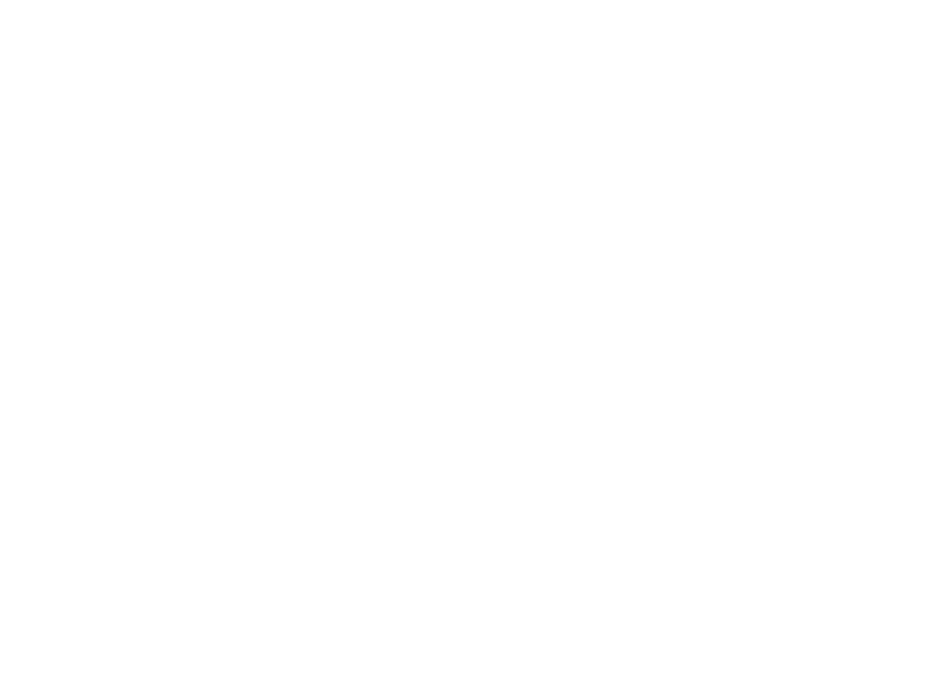 Blz. 30 - 31
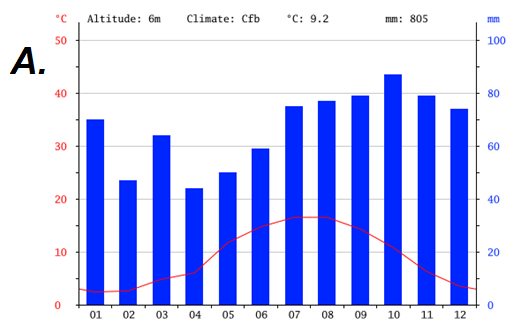 Opdracht: hoeveel mensen wonen er?
Noteer onder elkaar de letters van de diagrammen: A , B , C. 
Waar verwacht je dat de meeste mensen wonen, als je de diagram bekijkt? 
Waar wonen de minste mensen?
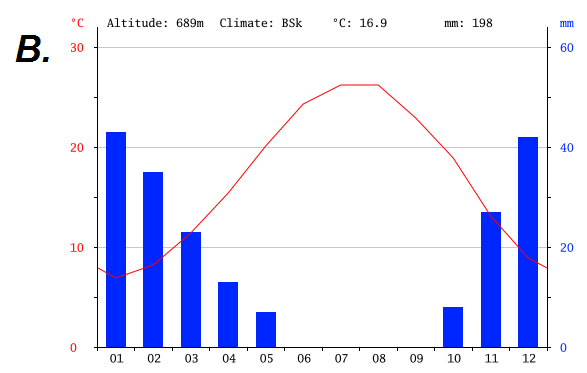 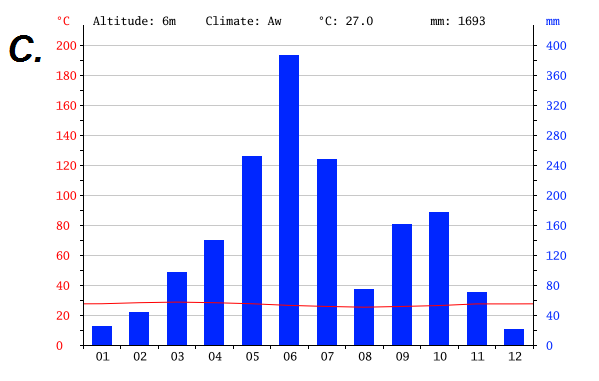 Blz. 54 & 55
Keuzetijd
Optie B: herhaling
Optie A: zelfstandig werken
Herhaling van de stof.
Extra uitleg.
Overige vragen.
Zelfstandig werken aan opdrachten .
Gebruik je werkboek par. 2.4 
In stilte!
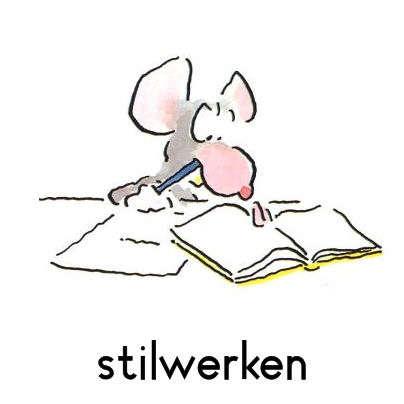 Blz. 54 & 55
Je kan nu…
Een klimaatdiagram aflezen.
Een klimaatdiagram koppelen aan een hoeveelheid mensen die ergens wonen. 
Zelfstandig en in stilte werken aan een opdracht.
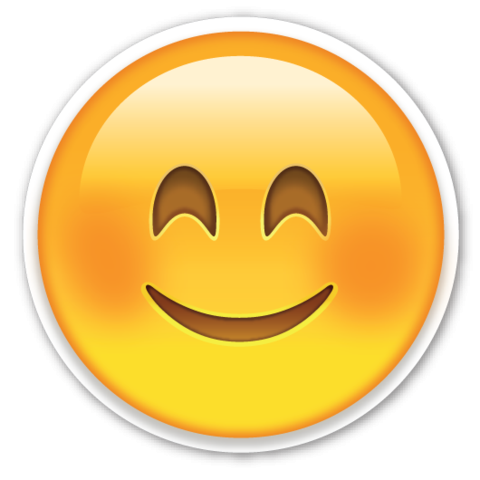 Blz. 52 / 53
Reflectie
De komende periode zullen we vaak terugblikken op de les en hoe de les verliep. 

Wat heb je geleerd?
Hoe heb je geleerd?
Wat ging goed? 
Wat ging minder goed?
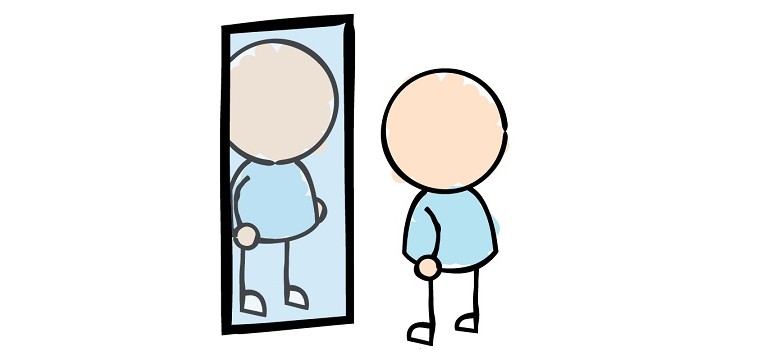